«СЛОЖИ СЛОВА»
(для детей 5-7лет)

Цель: упражнять детей выделять первый и последний звуки в словах; развивать звуко-буквенный анализ и синтез слов.
 

                                                                               Автор: 
                                                                                        учитель-логопед Гафурова Р.Ф.
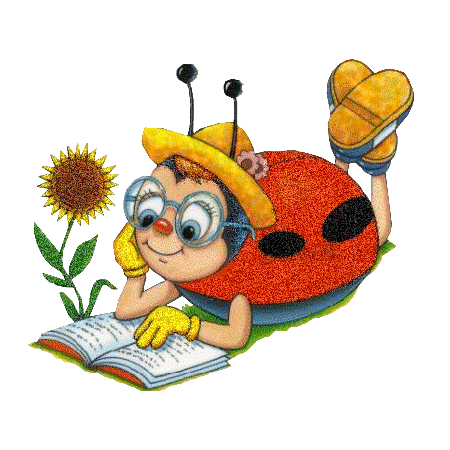 Прочитай слова по первым буквам названий картинок.
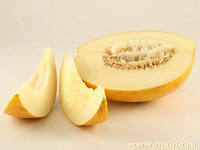 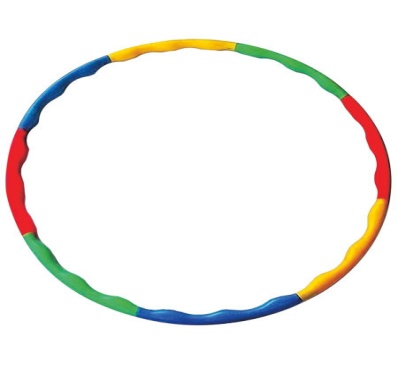 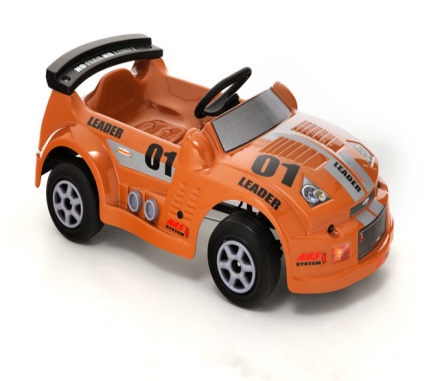 Д
О
М
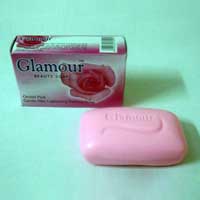 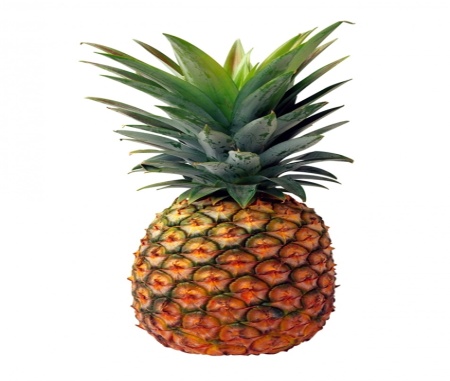 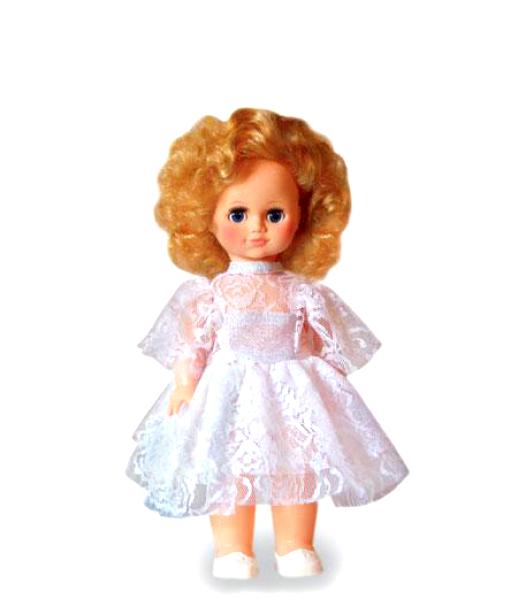 А
К
М
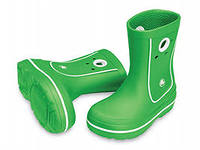 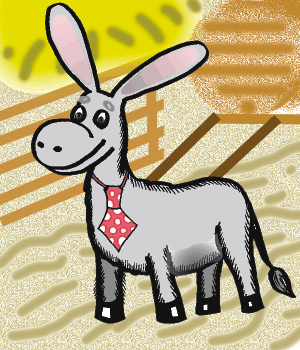 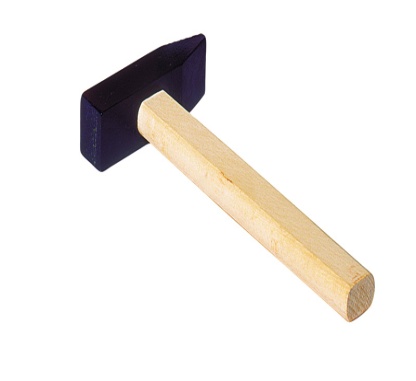 С
О
М
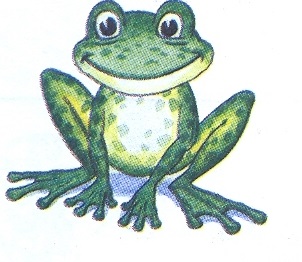 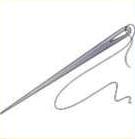 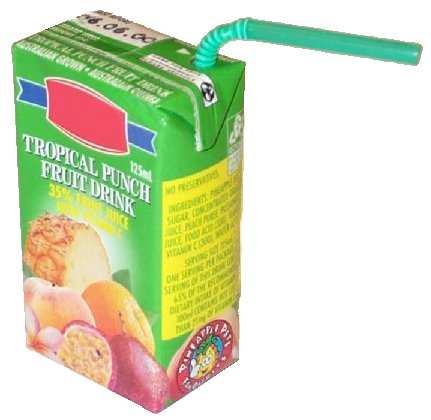 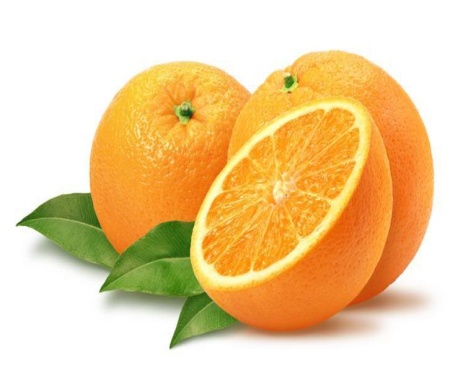 Л
И
С
А
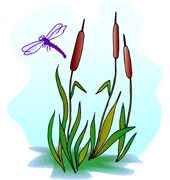 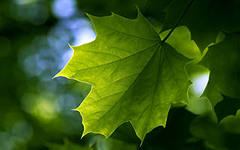 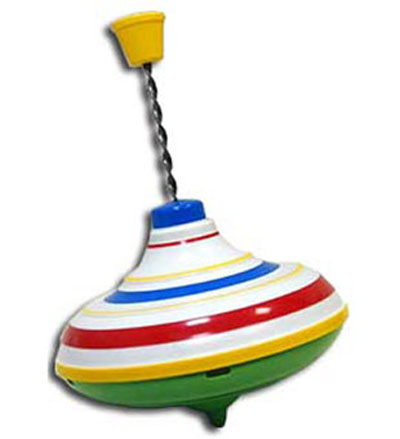 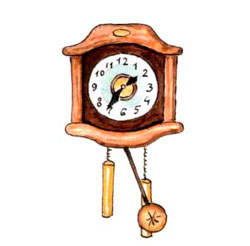 К
Л
Ю
Ч
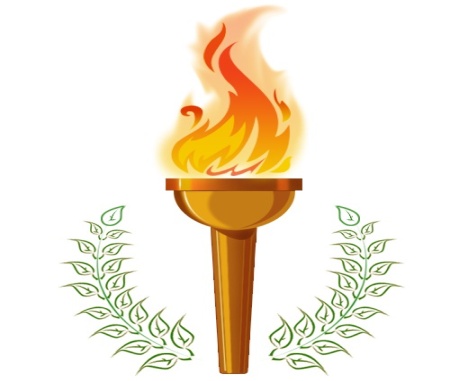 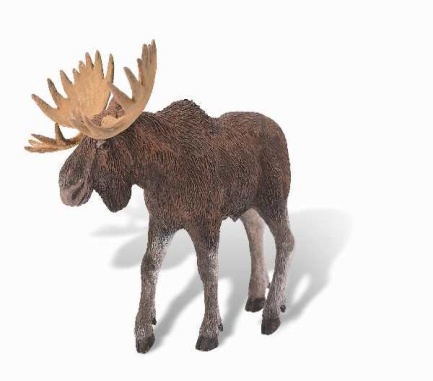 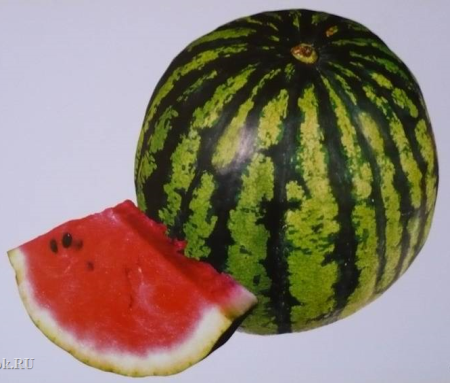 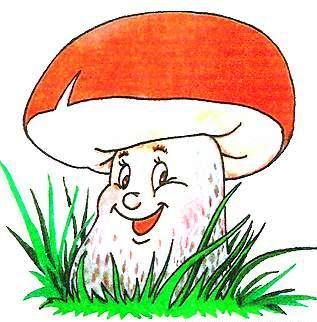 Г
Ф
Л
А
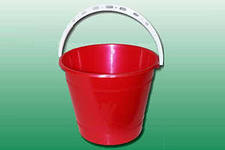 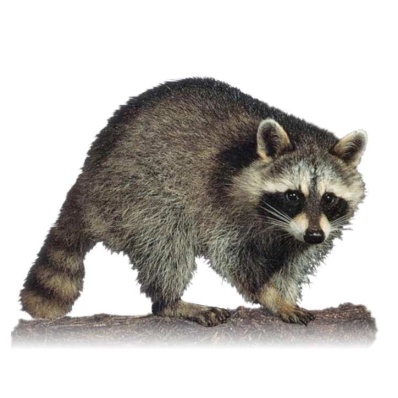 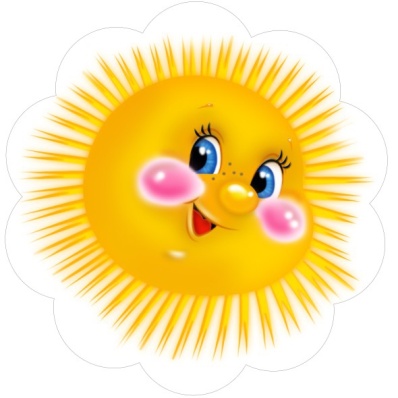 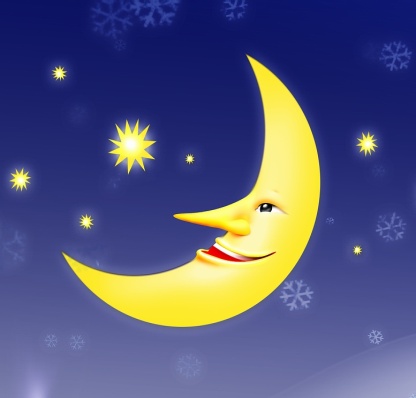 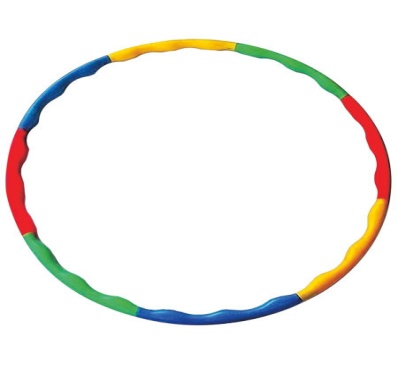 В
Е
С
Л
О
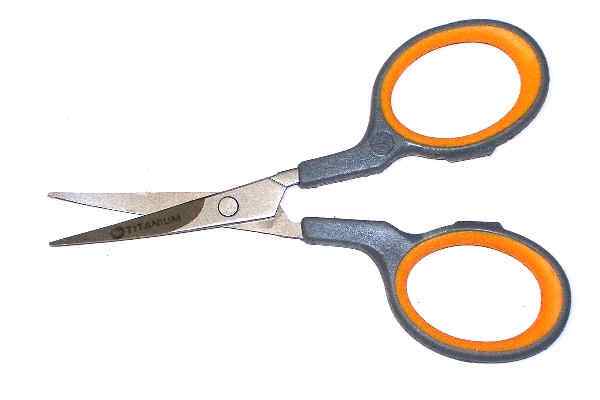 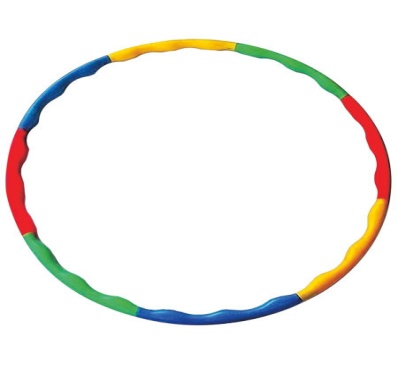 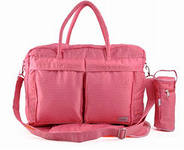 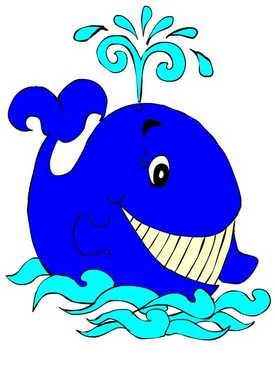 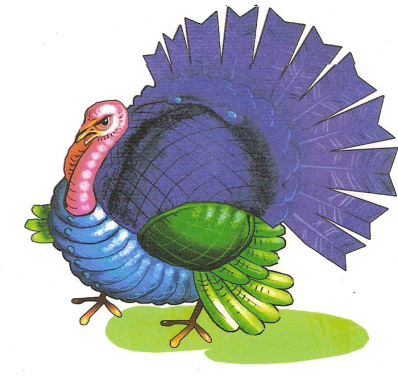 Н
О
С
К
И
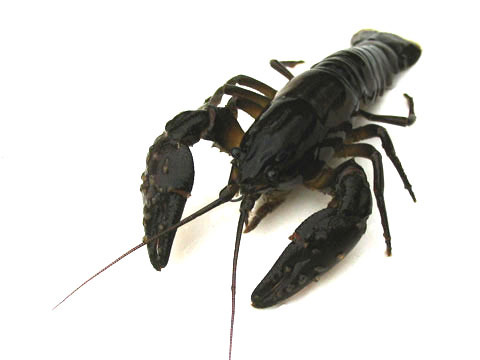 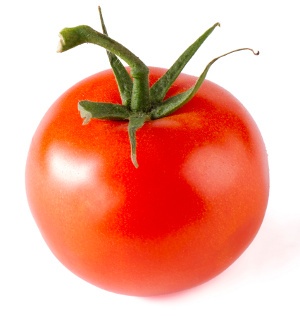 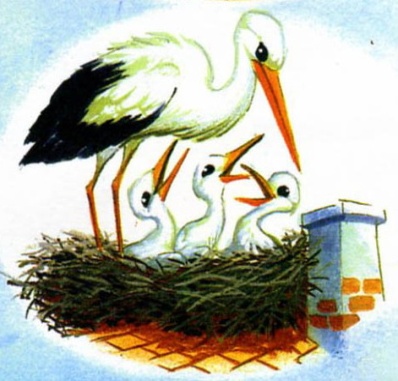 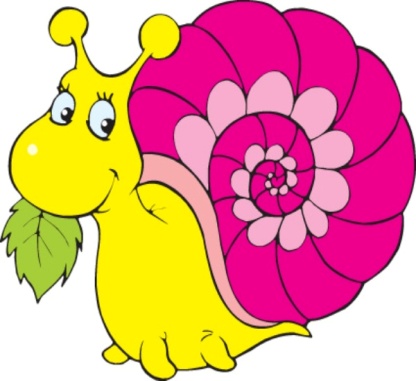 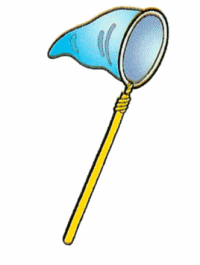 П
А
Р
У
С
Прочитай слова по последним буквам названий картинок.
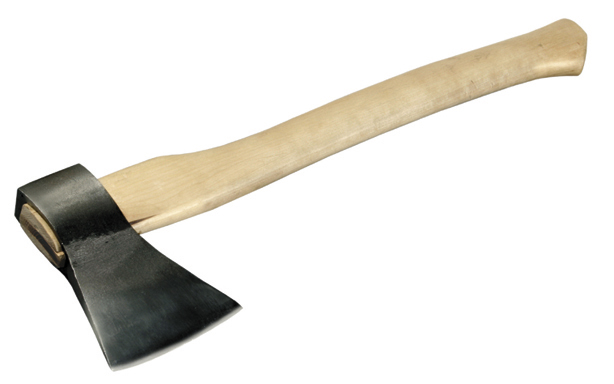 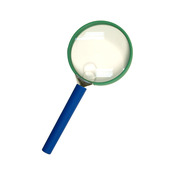 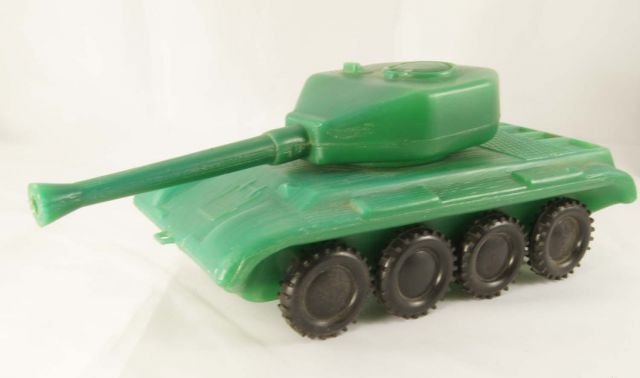 Р
А
К
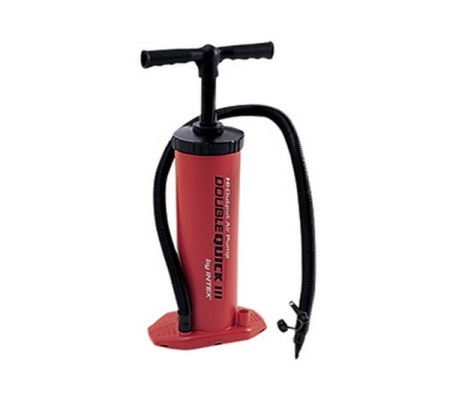 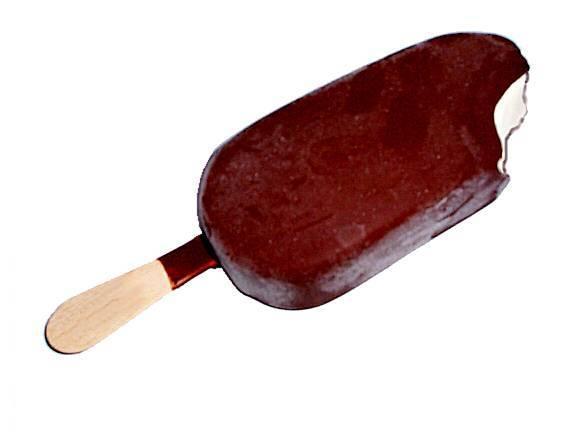 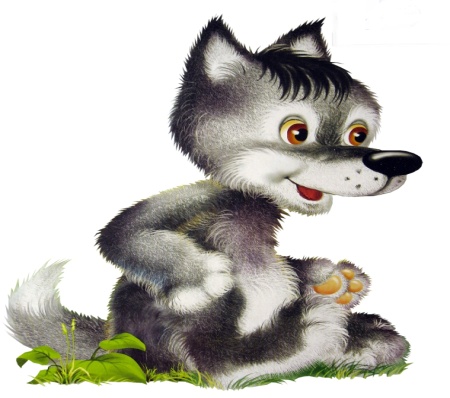 С
О
К
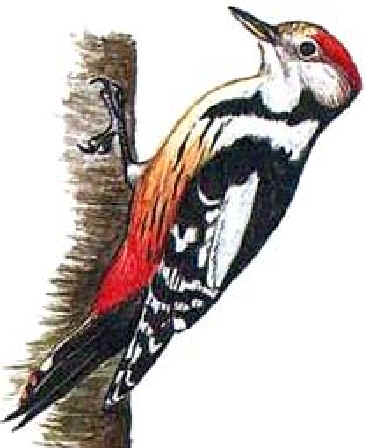 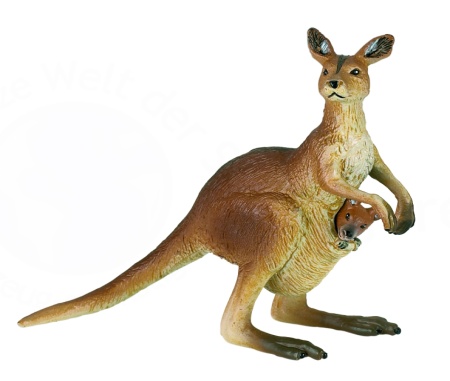 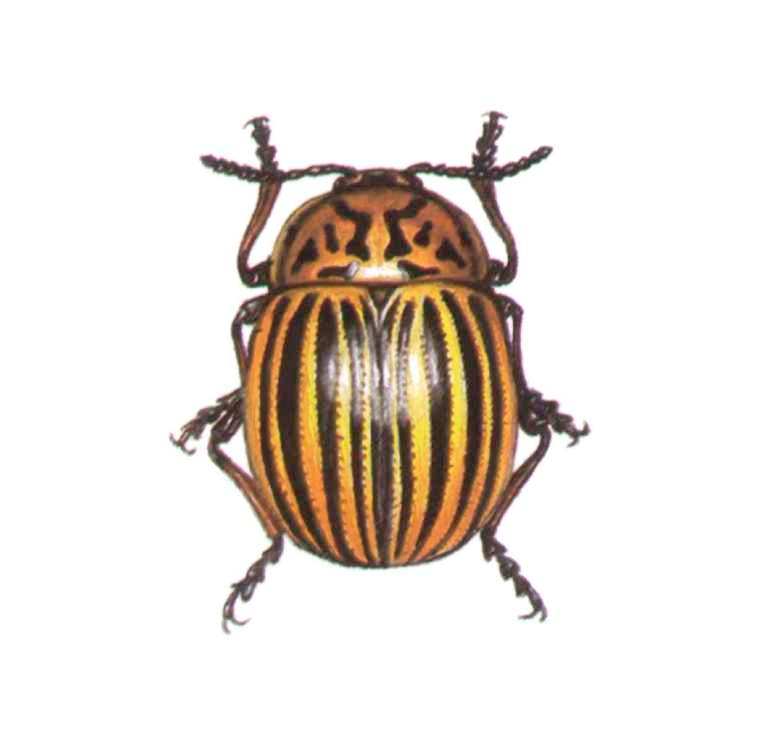 К
Л
У
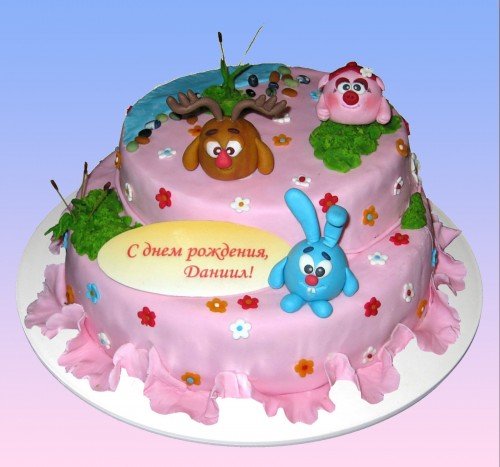 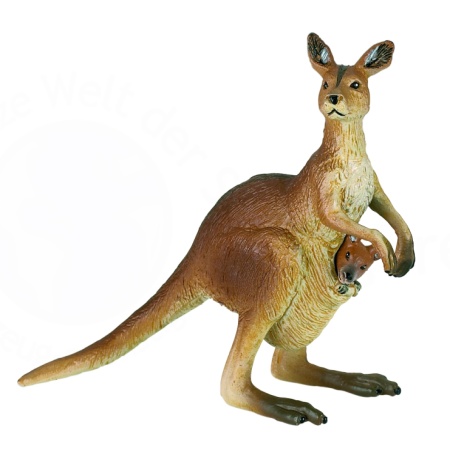 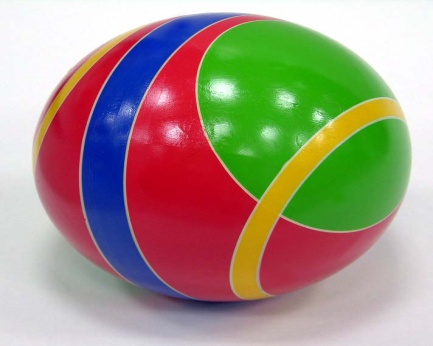 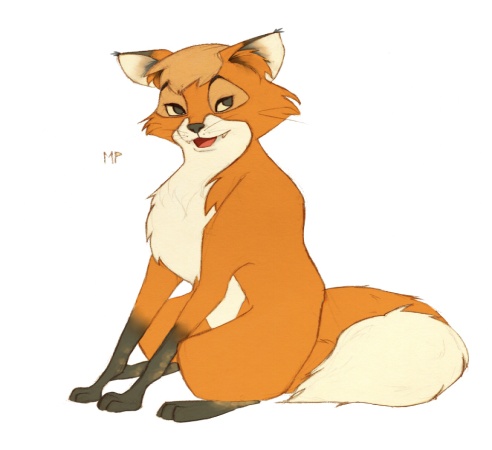 Т
У
Ч
А
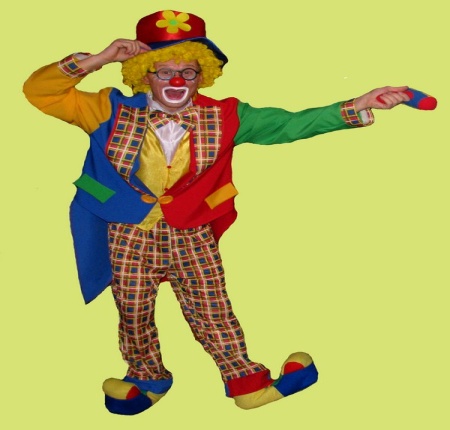 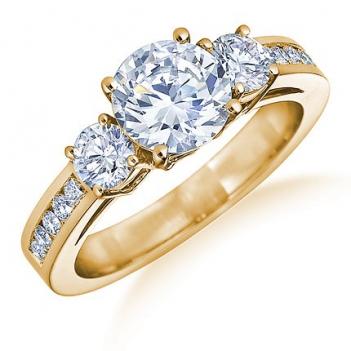 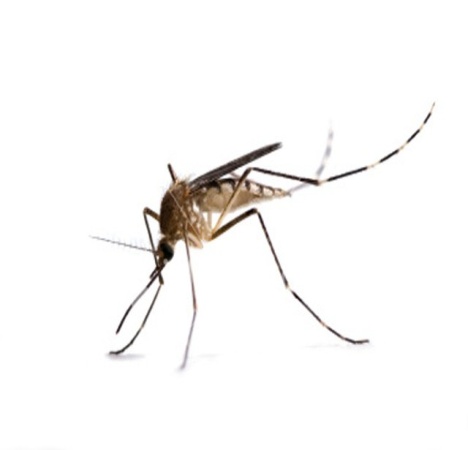 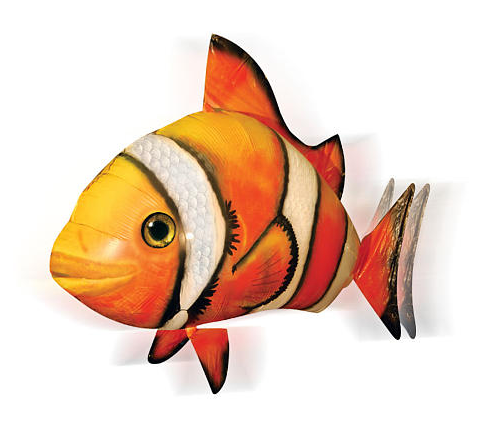 Н
О
Р
А
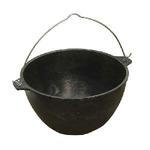 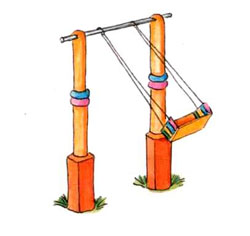 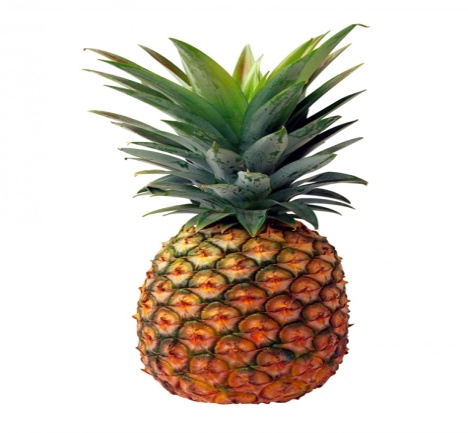 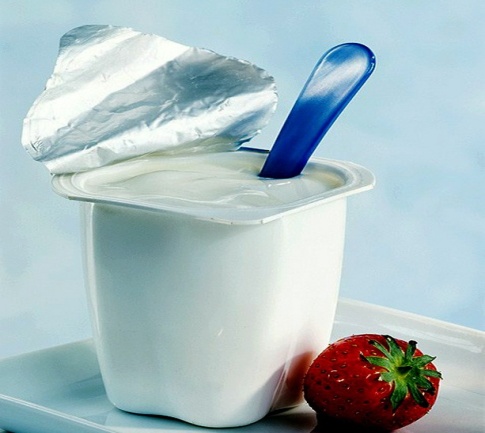 С
Т
Л
И